Федеральное государственное бюджетное образовательное учреждение высшего образования  «Российская академия народного хозяйства и государственной службы при Президенте Российской Федерации»
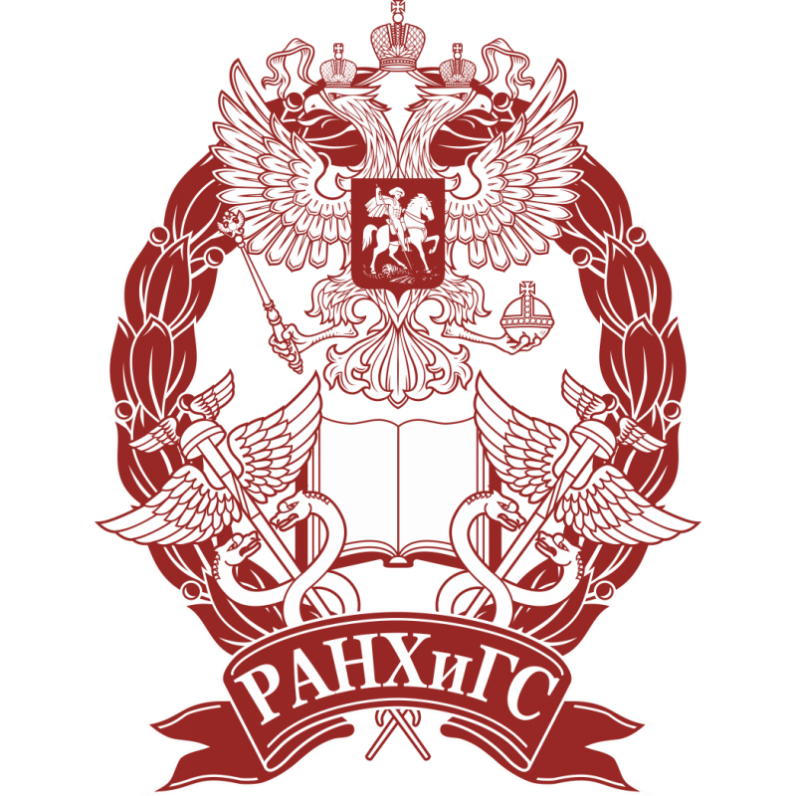 Организация системы нематериальной мотивации на примере филиала компании ПАО «Россети Юг» - «Астраханьэнерго»
Слушатель: 
Писарев Виктор Николаевич
Научный руководитель: 
Афонина Елизавета Юрьевна
О предприятии
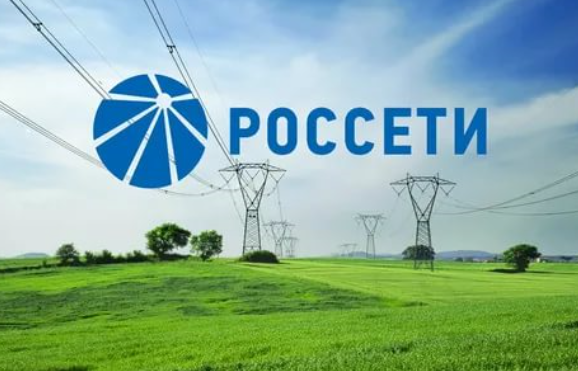 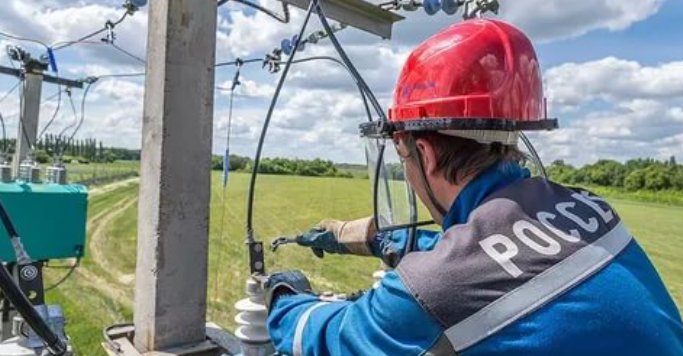 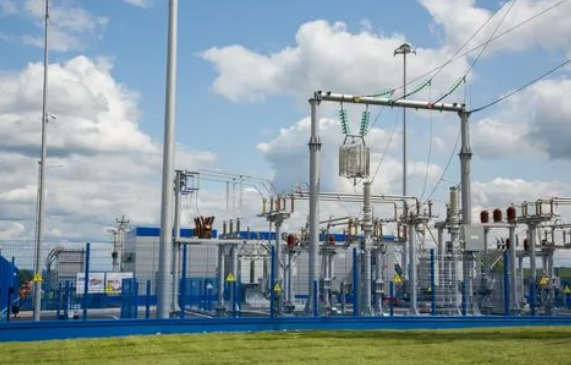 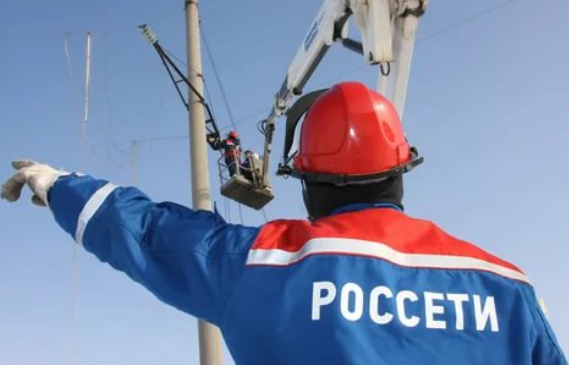 Актуальность темы исследования
Снижение вовлеченности персонала в производственную деятельность, снижение лояльности к предприятию, как следствие  снижена производительность;
Отсутствие ярко выраженных конкурентных преимуществ на рынке труда.
Объект исследования
Система мотивации предприятия «Астраханьэнерго», филиал компании «Россети»
Предмет исследования 
Нематериальная мотивация, как неотъемлемая часть Системы мотивации «Астраханьэнерго».
Цель работы
разработка рекомендаций по совершенствование нематериальной системы мотивации персонала на примере предприятия – филиала ПАО «Россети Юг» - «Астраханьэнерго»
Задачи исследования
SWOT-анализ  мотивации персонала «Астраханьэнерго»
Причины, которые снижают вовлеченность персонала в производственный процесс
Индивидуальные мотиваторы сотрудников – как специалистов, так и руководителей никогда не изучались; в работе данный инструмент не используется.
Персонал в силу должности не может обозреть весь процесс целиком, зачастую не понимает, к какому итогу приводит результат его работы. 
Ограничиваясь работой внутри отдела, сотрудники не понимают о глобальных процессах, в которых участвует предприятие, соответственно, нарушается причастность к чему-то значимому. 
У персонала на местах есть множество светлых идей, как видоизменить, преобразить или улучшить производственный процесс, но на предприятии отсутствует механизм продвижения идей; и они в большинстве случаев остаются нереализованными.
Предлагаемые решения
Анкетирование сотрудников с целью выявления ключевых мотивов и дальнейшей работы с использованием индивидуальной мотивации.
Проведение систематических  расширенных встреч руководителей среднего и высшего звена с коллективами
Создание инновационного совета под председательством первого лица
Методы исследования
Анкетирование:
Приняли участие 42 руководителя и специалиста.
Категории работников участвовавших в анкетировании
общее руководства филиала – ТОП-менеджмент
члены совета молодых специалистов – готовый кадровый 
резерв; 
работники управления по работе с персоналом

Интервьюирование - с руководителями ТОП уровня
Наблюдение – за период совместной работы
Инновационный совет
Цель – получить инновации «снизу» от коллектива
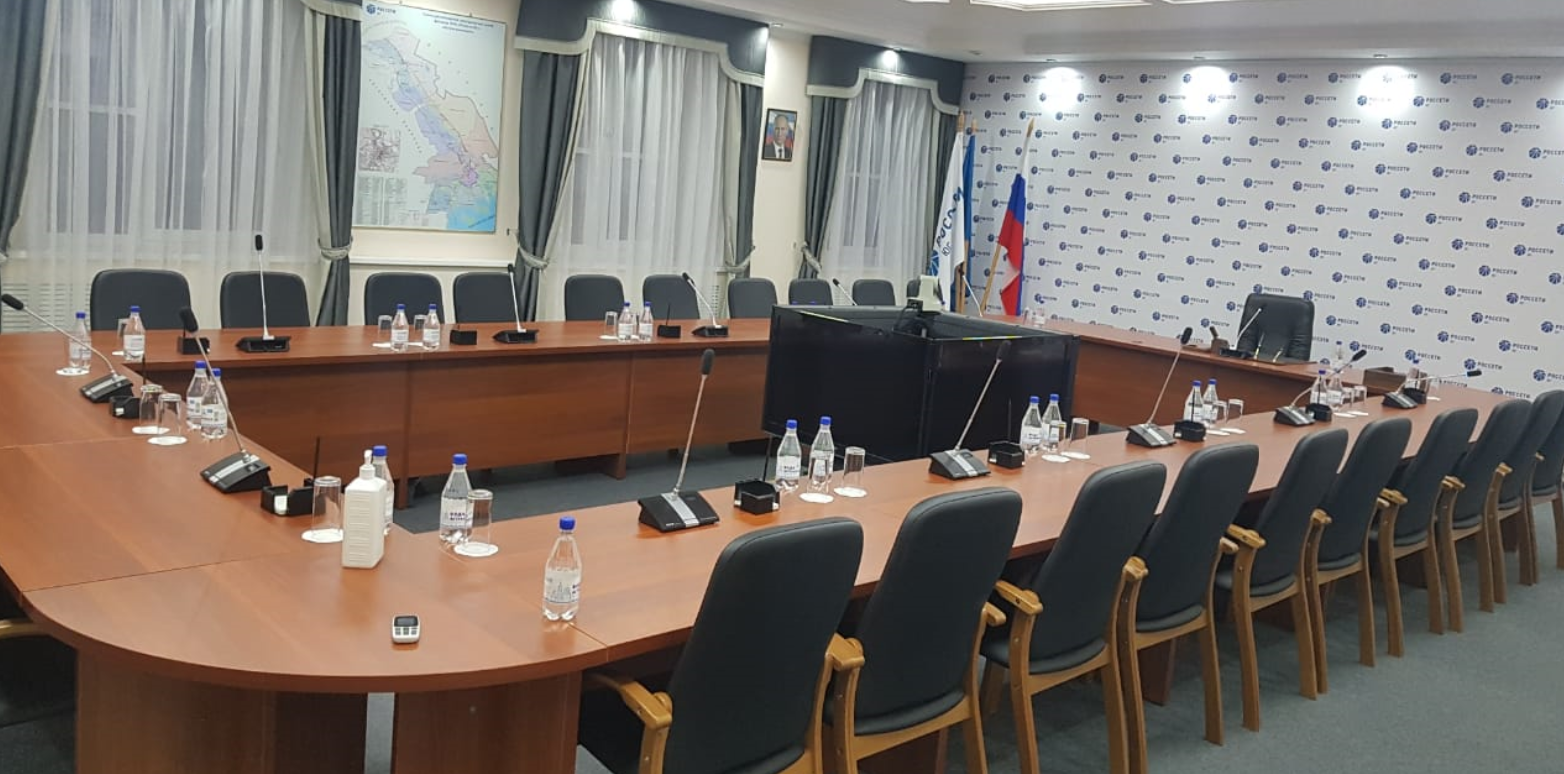 Этапы работы инновационного совета:
1 этап – генерация идей;
2 этап – собирание идей;
3 этап – выбор идей;
4 этап – реализация идей.
Систематические встречи с коллективами
Цель: повысить вовлеченность персонала в деятельность ….
Задачи встреч: 
повысить грамотность персонала;
показать возможность личностного роста;
обеспечить причастность к значимому делу;
увеличить сплоченность коллектива.
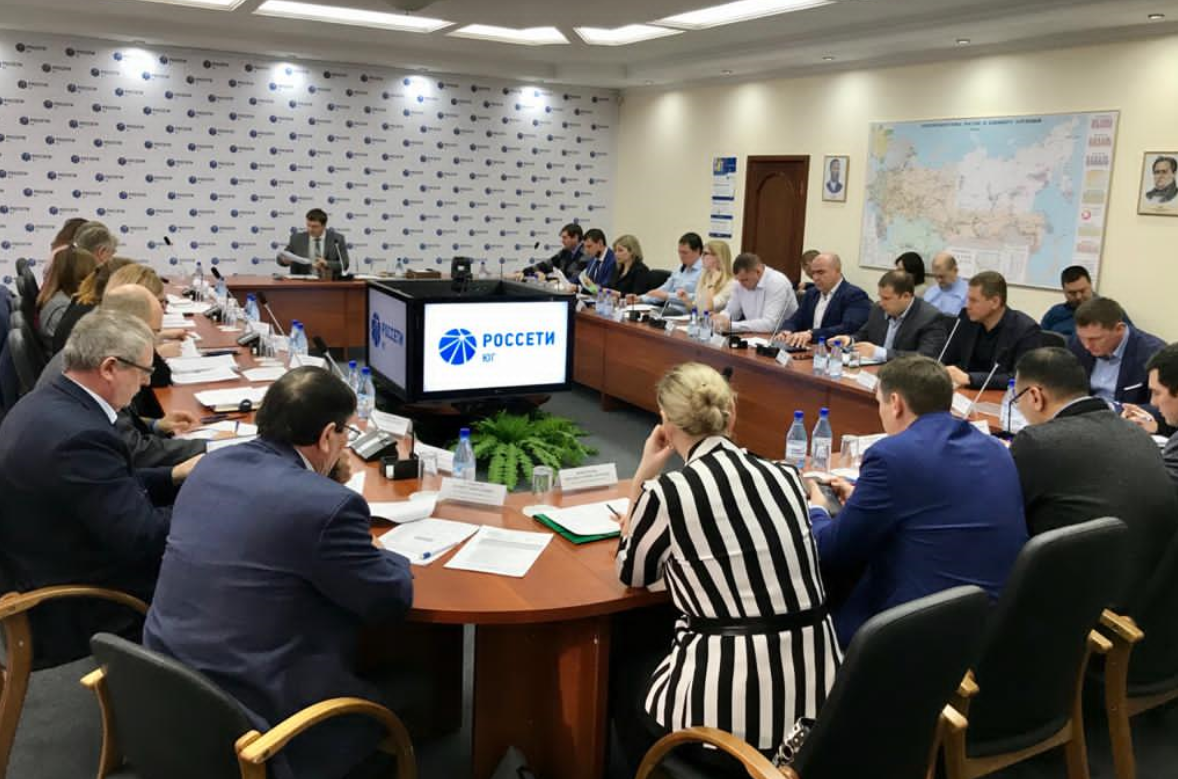 План встреч: 
обсудить достижения;
 обозначить проблему;
 задать вопросы.
Ожидаемый экономический эффект
от внедрения корректирующих мероприятий, по расчетам, основанным на статистических данных повышения вовлеченности сотрудников в производственный процесс, примерный объем роста выручки, начиная с 2022 года составит 78 млн рублей.
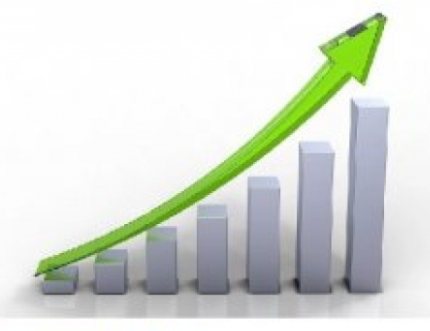 Нормативные документы
По результатам выпускной аттестационной работы подготовлены:
Приказ №407 от 19.11.2020 «Об организации инновационного совета в филиале «Астраханьэнерго». 
Приказ №412 от 20.11.2020 «Об организации личного приема руководства и встреч с коллективами филиала «Астраханьэнерго».
Приказ №381 от 31.10.2020 «О реализации плана корректирующих мероприятий по устранению нарушений по результатам аудиторской проверки финансово-хозяйственной деятельности филиала «Астраханьэнерго».